2019
年终总结暨2020年度工作计划
汇报人:xiazaii
目 录
单击添加标题
1
单击添加标题
2
单击添加标题
3
单击添加标题
4
20%
2018年工作总结
1
30%
20%
09%
12%
单击添加标题
2018年工作总结
1
演示之家正式入驻演界网
单击添加标题
标题
演示之家正式入驻演界网
单击添加标题
演示之家正式入驻演界网
演示之家正式入驻演界网，我们工作室提供PPT设计、PPT高端商务模板、企事业单位年终总结模板及职场个人实用系列模板，也同样提供PPT视觉化图表。更多职场实用精美PPT模板关注P-HOME演示之家。
2018年工作总结
1
单击添加标题
单击添加标题
单击添加标题
演示之家正式入驻演界网，我们工作室提供PPT高端商务模板
演示之家正式入驻演界网，我们工作室提供PPT高端商务模板
演示之家正式入驻演界网，我们工作室提供PPT高端商务模板
演示之家正式入驻演界网，我们工作室提供PPT设计、PPT高端商务模板、企事业单位年终总结模板及职场个人实用系列模板，也同样提供PPT视觉化图表。更多职场实用精美PPT模板关注P-HOME演示之家。
单击添加标题
2013年工作总结
1
演示之家正式入驻演界网，我们工作室提供PPT设计、PPT高端商务模板、企事业单位年终总结模板及职场个人实用系列模板，也同样提供PPT视觉化图表。更多职场实用精美PPT模板关注P-HOME演示之家。
文字
文字
文字
文字
文字
文字
单击表格标题
目 录
单击添加标题
1
单击添加标题
2
单击添加标题
3
单击添加标题
4
单击添加标题
演示之家正式入驻演界网，我们工作室提供PPT设计、PPT高端商务模板、企事业单位年终总结模板及职场个人实用系列模板，也同样提供PPT视觉化图表。更多职场实用精美PPT模板关注P-HOME演示之家。
未完成事宜汇报
2
单击表格标题
15%
添加标题
单击添加标题
演示之家正式入驻演界网，我们工作室提供PPT设计、PPT高端商务模板、企事业单位年终总结模板及职场个人实用系列模板，也同样提供PPT视觉化图表。更多职场实用精美PPT模板关注P-HOME演示之家。
未完成事宜汇报
2
85%
添加标题
添加表格标题
未完成事宜汇报
2
添加标题
添加标题
添加标题
添加标题
添加标题
添加标题
单击添加标题
演示之家正式入驻演界网，我们工作室提供PPT设计、PPT高端商务模板、企事业单位年终总结模板及职场个人实用系列模板，也同样提供PPT视觉化图表。更多职场实用精美PPT模板关注P-HOME演示之家。
目 录
单击添加标题
1
单击添加标题
2
单击添加标题
3
单击添加标题
4
添加标题
单击添加标题
演示之家正式入驻演界网，我们工作室提供PPT设计、PPT高端商务模板、企事业单位年终总结模板及职场个人实用系列模板，也同样提供PPT视觉化图表。更多职场实用精美PPT模板关注P-HOME演示之家。
添加标题
添加标题
添加标题
防范措施与方法
3
添加标题
单击表格标题
单击表格标题
防范措施与方法
3
演示之家正式入驻演界网，我们工作室提供PPT设计、PPT高端商务模板、企事业单位年终总结模板及职场个人实用系列模板，也同样提供PPT视觉化图表。更多职场实用精美PPT模板关注P-HOME演示之家。
添加文字
单击添加标题
演示之家正式入驻演界网，我们工作室提供PPT设计、PPT高端商务模板、企事业单位年终总结模板及职场个人实用系列模板，也同样提供PPT视觉化图表。更多职场实用精美PPT模板关注P-HOME演示之家。
添加文字
添加标题
防范措施与方法
3
添加文字
目 录
单击添加标题
1
单击添加百鸟啼
2
单击添加标题
3
单击添加标题
4
标题
单击添加标题
演示之家正式入驻演界网，我们工作室提供PPT设计、PPT高端商务模板、企事业单位年终总结模板及职场个人实用系列模板，也同样提供PPT视觉化图表。更多职场实用精美PPT模板关注P-HOME演示之家。
添加标题
2014主要工作计划
4
单击添加标题
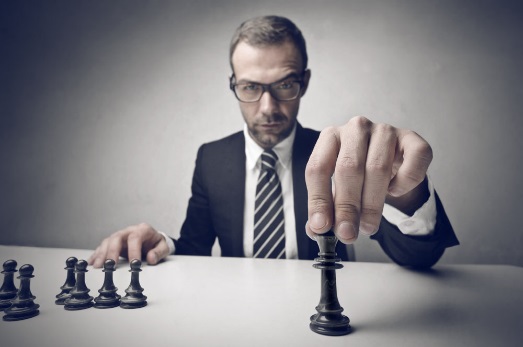 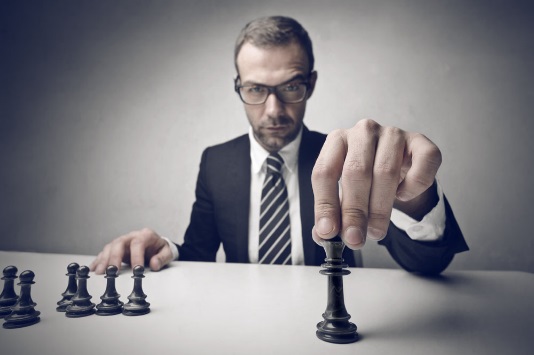 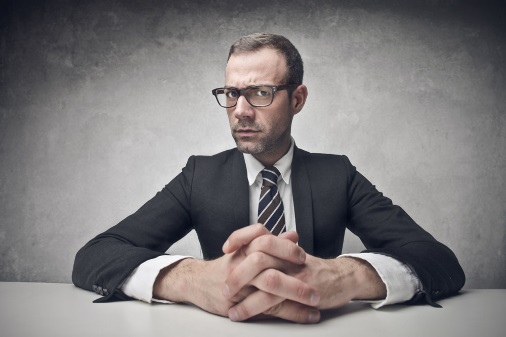 单击添加标题
2019主要工作计划
4
演示之家正式入驻演界网，我们工作室提供PPT设计、PPT高端商务模板、企事业单位年终总结模板及职场个人实用系列模板，也同样提供PPT视觉化图表。更多职场实用精美PPT模板关注P-HOME演示之家。
YES
NO
单击添加标题
单击添加标题
此处添加你的文字信息
此处添加你的文字信息
此处添加你的文字信息
此处添加你的文字信息
此处添加你的文字信息
此处添加你的文字信息
此处添加你的文字信息
此处添加你的文字信息
此处添加你的文字信息
此处添加你的文字信息
此处添加你的文字信息
此处添加你的文字信息
2014主要工作计划
4
54%
48%
单击添加标题
25%
演示之家正式入驻演界网，我们工作室提供PPT设计、PPT高端商务模板、企事业单位年终总结模板及职场个人实用系列模板，也同样提供PPT视觉化图表。更多职场实用精美PPT模板关注P-HOME演示之家。
添加表格标题
2019主要工作计划
4
此处添加你的文字信息，此处添加你的文字信息
1
此处添加你的文字信息，此处添加你的文字信息
2
添加标题
此处添加你的文字信息，此处添加你的文字信息
3
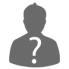 2014主要工作计划
4
此处添加你的文字信息，此处添加你的文字信息
4
谢  谢
汇报完毕
欢迎关注新浪@PPT 演示之家